Департамент образования мэрии города Ярославля
Муниципальное образовательное учреждение дополнительного образования «Городской центр технического творчества»
Образовательная робототехника – Arduino IDE VS Tinkercad: практика цифрового образования
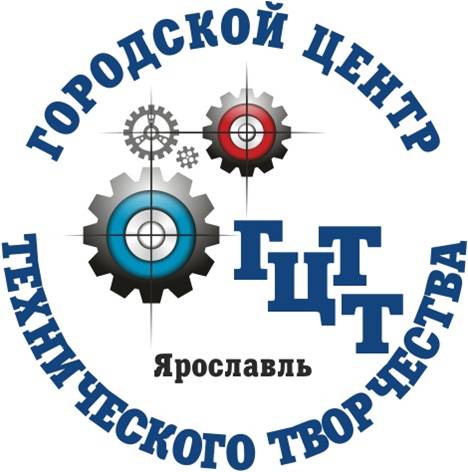 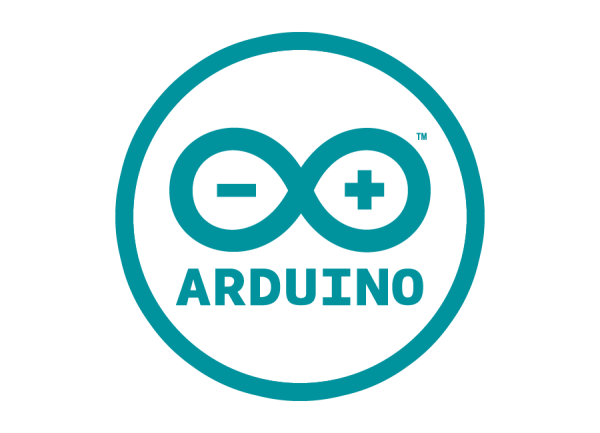 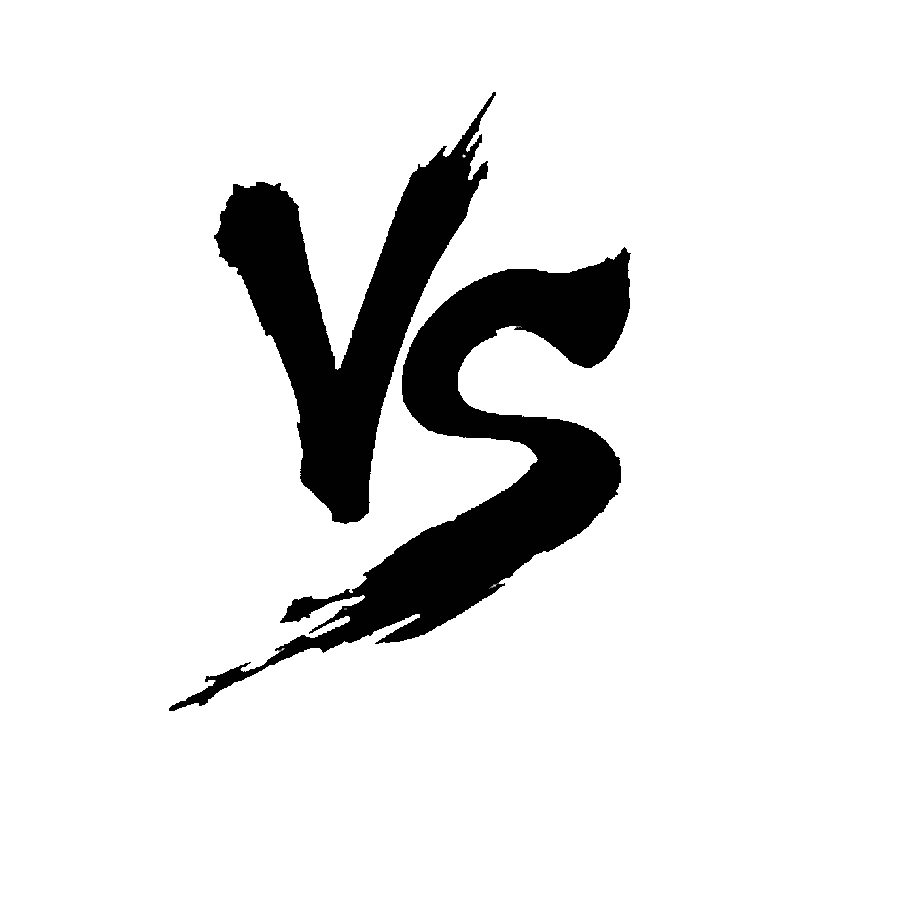 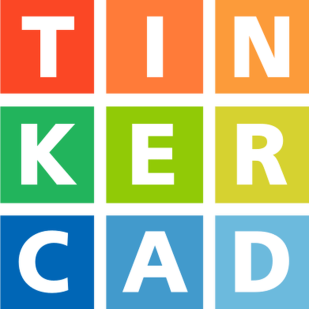 Березенкова Юлия Борисовна,
Директор МОУ ДО «ГЦТТ» г. Ярославль
Прогноз научно-технологического развития Российской Федерации на период до 2030 года
Актуальность проекта
Федеральный проект «Цифровая образовательная среда»
Стратегия пространственного развития Российской Федерации на период до 2025 года
Актуальность проекта обусловлена усилением внимания к обновлению содержания и технологий образования детей по техническому и технологическому профилям (в условиях дополнительного образования, внеурочной деятельности, реализации школьного курса «Технология»)
Концепция  развития дополнительного образования детей до 2030 года
Государственная программа Российской Федерации «Развитие образования» на 2019-2025 годы
Инновационность проекта:Принципиально новый подход обучения робототехнике Arduino, основанном на применении дистанционных образовательных технологий и электронных образовательных ресурсов с использованием цифровых сервисов Tinkercad и OnlineTestPad.
Задачи проекта:
создать образовательную платформу для направления образовательной робототехники Arduino на базе цифрового сервиса OnlineTestPad,
разработать электронные учебно-методические материалы (видео-лекции, методические рекомендации) на базе цифровых образовательных сервисов, позволяющие осуществлять образовательный процесс по направлению образовательной робототехники Arduino, 
апробировать в условиях дополнительного образования инновационную практику образовательной робототехники Arduino средствами цифровых образовательных технологий.
Цель проекта:
создать инновационную практику обучения педагогических работников, работающих с учащимися среднего школьного возраста (11-16 лет), по образовательной робототехнике Arduino средствами цифровых образовательных технологий.
Сроки и механизмы реализации проекта:
организационный этап (01.09.2022-16.09.2022):
утверждение нормативных актов МОУ ДО «ГЦТТ» по организации МИП;
наполнение страницы «Инновационная деятельность» на сайте МОУ ДО «ГЦТТ»;
проектировочный этап (19.09.2022-14.04.2023):
создание образовательной платформы по направлению робототехника Arduino на базе цифрового сервиса OnlineTestPad;
разработка ДООП ««Образовательная робототехника – Arduino IDE VS Tinkercad. Быстрый старт» для педагогов дополнительного образования, педагогов, осуществляющих внеурочную деятельность, преподающих школьный предмет «Технология»;
сьёмка и монтаж видео-лекций;
разработка методических рекомендации к тематическим блокам видео-лекций;
апробационно-аналитический этап (17.04.2023-15.05.2023):
тестирование работы образовательной платформы на базе цифрового сервиса OnlineTestPad;
обобщение, анализ, интерпретация результатов инновационной практики.
Ожидаемые инновационные продукты на уровне
программного обеспечения:
 образовательная платформа по направлению робототехника Arduino на базе цифрового сервиса OnlineTestPad;
методического обеспечения:
 электронное методическое пособие по направлению «Образовательная робототехника – Arduino IDE VS Tinkercad. Быстрый старт» на платформе цифрового сервиса OnlineTestPad (обучающие тематические блоки авторских видео-лекций и методические рекомендации к ним).
Состав участников реализации инновационного проекта
Научный руководитель: 
Лекомцева Елена Николаевна, доцент кафедры теории и истории педагогики  факультета социального управления ФГБОУ ВО «Ярославского государственного педагогического университета им. К.Д. Ушинского», кандидат педагогических наук.
Консультант: 
Кашина Оксана Валерьевна, старший методист регионального модельного центра  ГАУ ДПО ЯО «Институт развития образования»
Березенкова Юлия Борисовна, директор; 
Сурикова Анна Николаевна, заместитель директора по УВР; 
Братцевский Алексей Борисович, педагог дополнительного образования; 
Нечипорук Екатерина Петровна, педагог дополнительного образования.
Предложения по распространению и внедрению результатов проекта в МСО.
при организации образовательного процесса по направлению образовательная робототехника Arduino в дополнительном образовании (в том числе для учащихся из сельской местности), внеурочной деятельности и в школьном курсе «Технология»;
при организации курсов повышения квалификации и стажировок по направлению образовательная робототехника Arduino.
Изменения в МСО, ожидаемые от реализации проекта
социальный эффект: повышение мотивации педагогических работников (учителей-предметников школьного курса «Технология», учителей внеурочной деятельности, педагогов дополнительного образования) к внедрению в образовательный процесс направления образовательная робототехника Arduino, построенного исключительно на базе цифровых образовательных ресурсов;
экономический эффект: повышение доступности образования (общего, дополнительного) по направлению образовательная робототехника Arduino, исключающего материальные затраты (приобретение специального оборудования и расходных материалов) за счет организации образовательного процесса исключительно на базе цифровых образовательных ресурсов;
образовательный эффект: увеличение охвата обучающихся по дополнительным общеобразовательным программам технической направленности по направлению образовательная робототехника Arduino, в том числе детей-инвалидов, детей с ОВЗ, детей на семейном обучении вне зависимости от их территориальной удалённости.
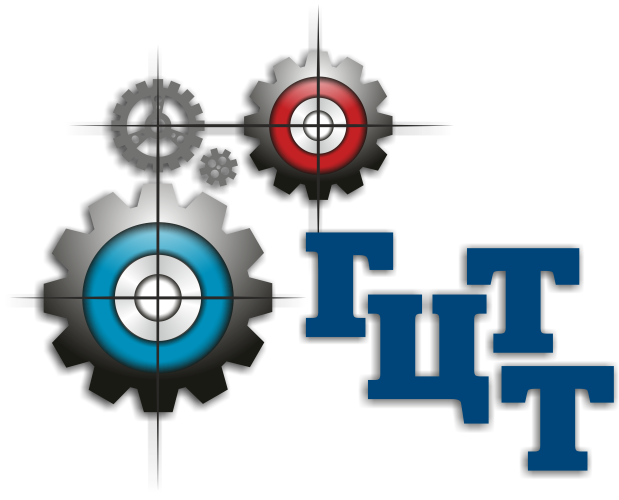 Спасибо за внимание!